Co zrobić żeby dostać świadczenie?
Zgłosić szkodę do InterRisk
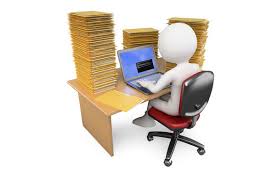 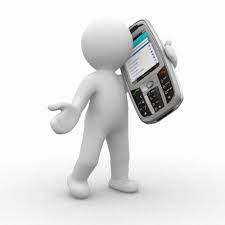 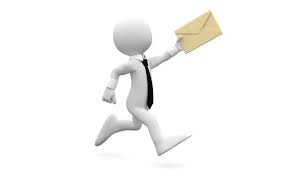 Elektronicznie:

Online przez Portal Klienta InterRisk 

 Pocztą elektroniczną interrisk.szkody@vigekspert.pl

Formularz zgłoszenia szkody do pobrania na 
www.interrisk.pl
Tradycyjnie:

Pisemnie na adres: 
InterRisk TU S.A.Vienna Insurance Group
SU VE DLS NNW, 
Al. Jerozolimskie 162, 02-342 Warszawa

Osobiście w dowolnej jednostce InterRisk
Telefoniczne
za pośrednictwem 

InterRisk Kontakt
22 212 20 12